Chapitre II
Codage de l’information
1
Objectifs du chapitre 2
Se familiariser avec les différents systèmes de numération,
Apprendre à translater l’information (numérique en particulier) du monde réel au monde de la machine et vice versa.
2
Dr.  BELKHODJA Leila
Points à traiter…
1. Définitions
2. La numération décimale
3. La numération binaire
4. La numération hexadécimale
5. Conversions
6. Codage des autres types d’information
3
Dr.  BELKHODJA Leila
1. Définitions (1/2)
a) Système de numération
C’est le regroupement de signes différents utilisés par ce système pour coder une information numérique
b) La base d’un système de numération Correspond souvent au nombre de symboles différents dans ce système.
Exemple: Système décimal  symboles de 0 à 9
              Système binaire symboles 0 et 1
4
Dr.  BELKHODJA Leila
1. Définitions (2/2)
c) Rang d’un chiffre dans un nombre : 
C' est l’emplacement de ce chiffre dans le nombre en comptant à partir de la droite

Exemple: 
2148975
Rang(5)=0   rang(7)=1   rang(9)=2
Rang(8)=3   rang(4)=4   …
5
Dr.  BELKHODJA Leila
2. La numération décimale
Dans le système décimal, on utilise 10 chiffres de 0 à 9
 Le système décimal est donc un système de numération de base 10.
 Les nombres se décomposent en une    somme de facteurs de 10n
Exemple
(405)10=5x100+0x101+4x102
6
Dr.  BELKHODJA Leila
3. La numération binaire
Dans le système binaire, on utilise 2 chiffres 0 et 1
 Le système binaire est donc un système de numération de base 2.
 Ainsi les nombres se décomposent en une somme de facteurs de 2n
Exemple
(1011)2=1x20+1x21+0x22+1x23
7
Dr.  BELKHODJA Leila
4.  La numération hexadécimale
Dans le système hexadécimal, on utilise10 chiffres (0 1 2 3 4 5 6 7 8 9) + 6 lettres (A B C D E F)
 Le système hexadécimal est donc un système de numération de base 16.
 Les nombres héxadécimaux se décomposent en une somme de facteurs de 16n
 Chaque lettre correspond à un nombre décimal 
   A10   B11   C12   D13   E14   F15
Exemple
(F10D) 16=13x160+0x161+1x162+15x163
8
Dr.  BELKHODJA Leila
5. Conversions(1/7)
a) Base X Base décimale
Principe de conversion:
Décomposer le nombre en une somme de facteurs de Xn
(où X représente la base initiale et n le rang du chiffre dans le nombre)
9
Dr.  BELKHODJA Leila
5. Conversions(2/7)
Exemple Binaire Décimal
(1011)2 =1x20+1x21+0x22+1x23  =(11)10

Exemple Hexadécimal  Décimal
(6A2)16 = 6x162+ 10x161+ 2x160 = (1698)10
10
Dr.  BELKHODJA Leila
5. Conversions(3/7)
b) Base décimale Base X
Principe de conversion:
-Procéder par des divisions successives par X jusqu’à atteindre un quotient égal à 0.
-Le nombre en base X est l’ensemble des restes à partir de la dernière opération de division (lire les restes de bas en haut.)
11
Dr.  BELKHODJA Leila
5. Conversions(4/7)
Exemple DécimalBinaire
  (44)10 =(101100)2



Exemple Décimal Héxadécimal
   (44)10 =(2C)16
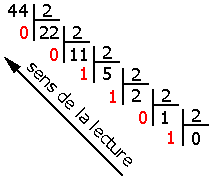 16
44
16
12
2
0
2
12
Dr.  BELKHODJA Leila
5. Conversions(5/7)
c) BinaireHéxadécimalBinaire
Principe de conversion:
Pour convertir un nombre binaire à un nombre hexadécimal, il faut représenter chaque quartet à partir de la droite (4 bits) en chiffre hexadécimal ( et vice versa pour le passage de l’hexadécimal au binaire)
13
Dr.  BELKHODJA Leila
5. Conversions(6/7)
Exemples
1) Binaire  Hexadécimal
(110 1101)2 =(6D) 16
Utiliser la table de conversion Héxadécimal-Binaire
14
Dr.  BELKHODJA Leila
5. Conversions(7/7)
2) Hexadécimal Binaire
(2FA) 16 =(1011111010)2 
(FA2)16 =(111110100010)2 
(F2A)16 =(111100101010)2 

Utiliser la table de conversion Héxadécimal-Binaire
15
Dr.  BELKHODJA Leila
6. Codage des autres types d’information
Codage/décodage des entiers avec signe 
  (en Complément à 2)
Codage des caractères (symboles)
  (Table ASCII)
… A voir en TD
16